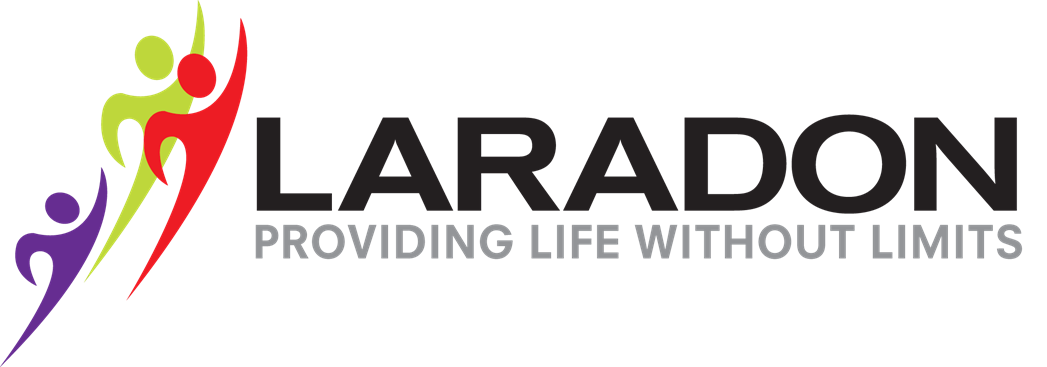 How Laradon Developed Affordable Housing in Denver
Laradon – c. 1948
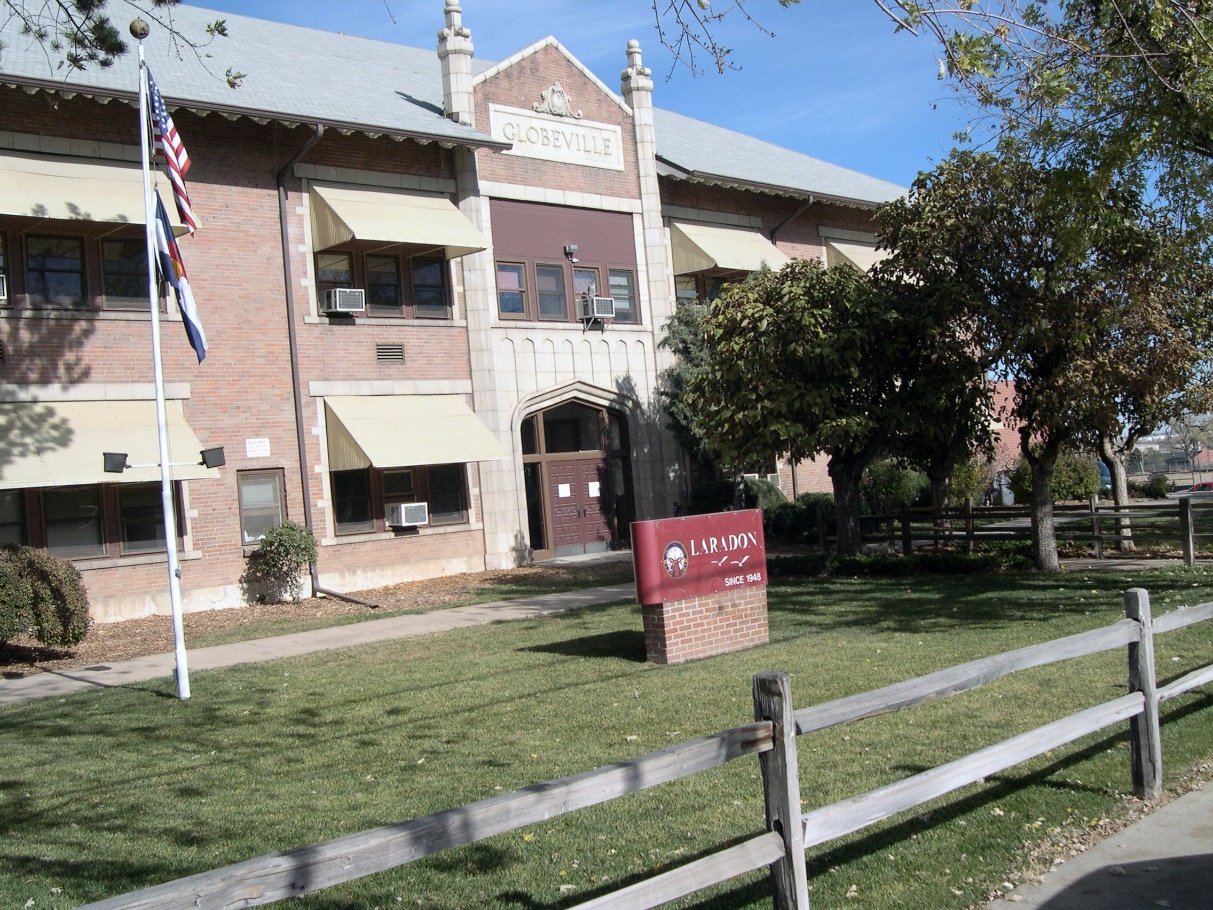 Circle of life IDD programming for both children and adults
2016 Survey of IDD Families Reveal Four Social Determinants of Well-Being:
Affordable Housing
  Healthcare Access
  Workforce Development 
  Healthy Food Access
Housing
Need key available resources

 Land
 Developer
 Financing Expertise
 Political Support
Land
Laradon converted four vacant acres on its 10 acre campus

Elisabetta
Habitat for Humanity Townhouses
Stella
Developer
Interviewed housing experts across Denver
Created housing vision and plan that aligned  with Laradon vision and strategies
Selected Gorman and Company
Financing Structure
Low income housing tax credit 4% award for both Elisabetta and Stella
Construction and permanent debt financing
Soft cost funding from the city of Denver and the state of Colorado that helped offset Laradon program space cost
$500K Laradon loan to the project which attributed toward fit out space and be credited toward acquisition of the space at refinancing
Laradon pays $10.00 per year in lease cost due to the financing structure
Political Support
Three city council people, Denver Housing Authority and Habitat for Humanity as key supporters and partners
Three Projects
Elisabetta – 91 units – 1,2,3 bedroom apartments
  Habitat for Humanity – 7 townhouses – 3 bedrooms
  Stella – 132 units – 1,2,3,4 bedroom apartments
Gorman developed, owns and manages Elisabetta and Stella buildings; Habitat owns and manages the townhouses
Elisabetta
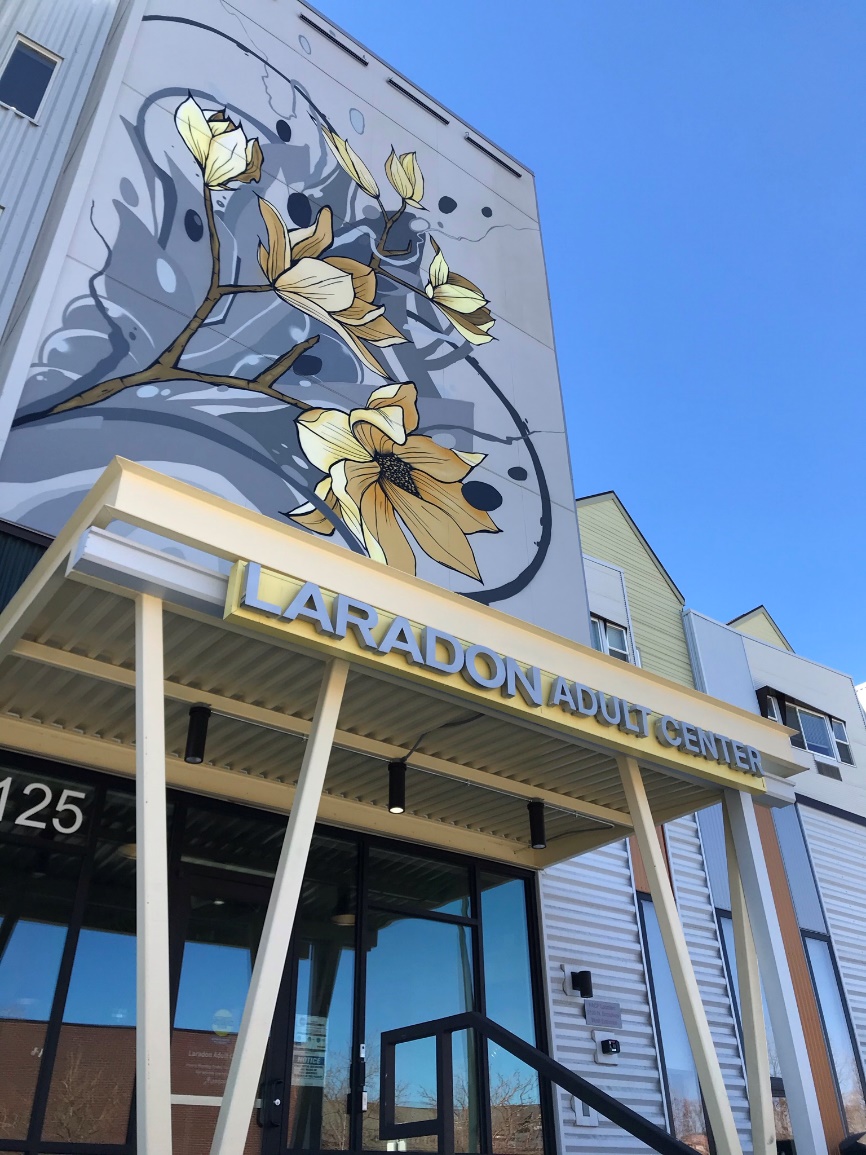 Habitat for Humanity Townhomes
Stella
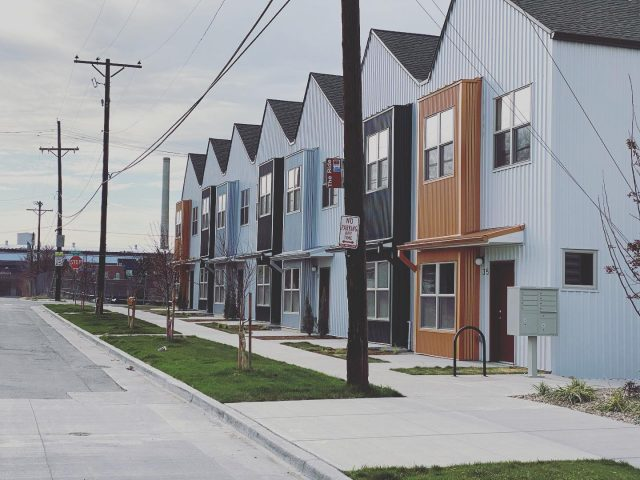 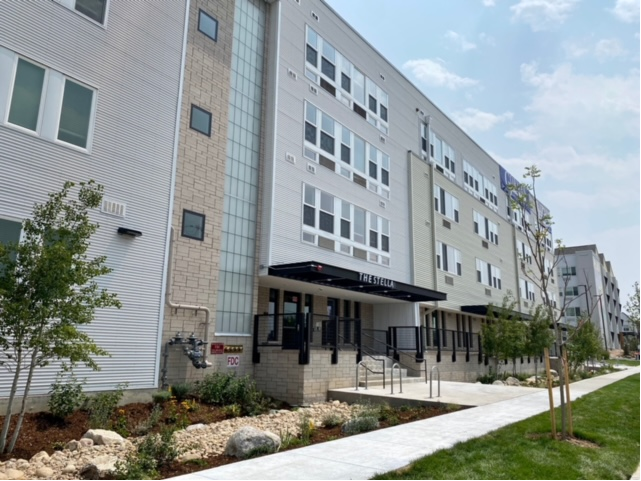 Elisabetta 
Interior
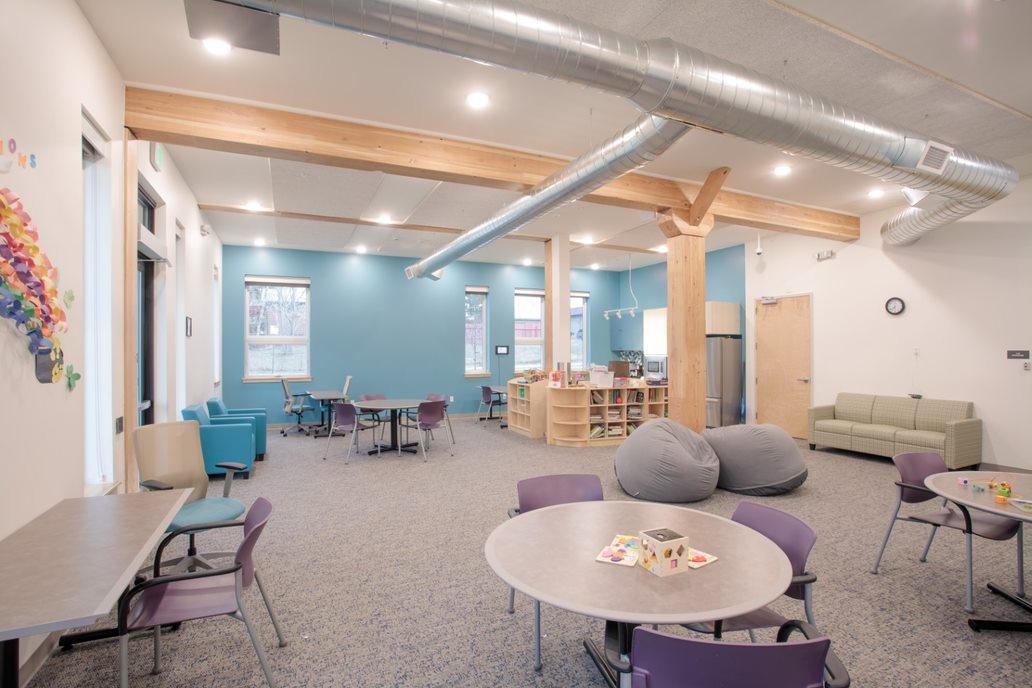 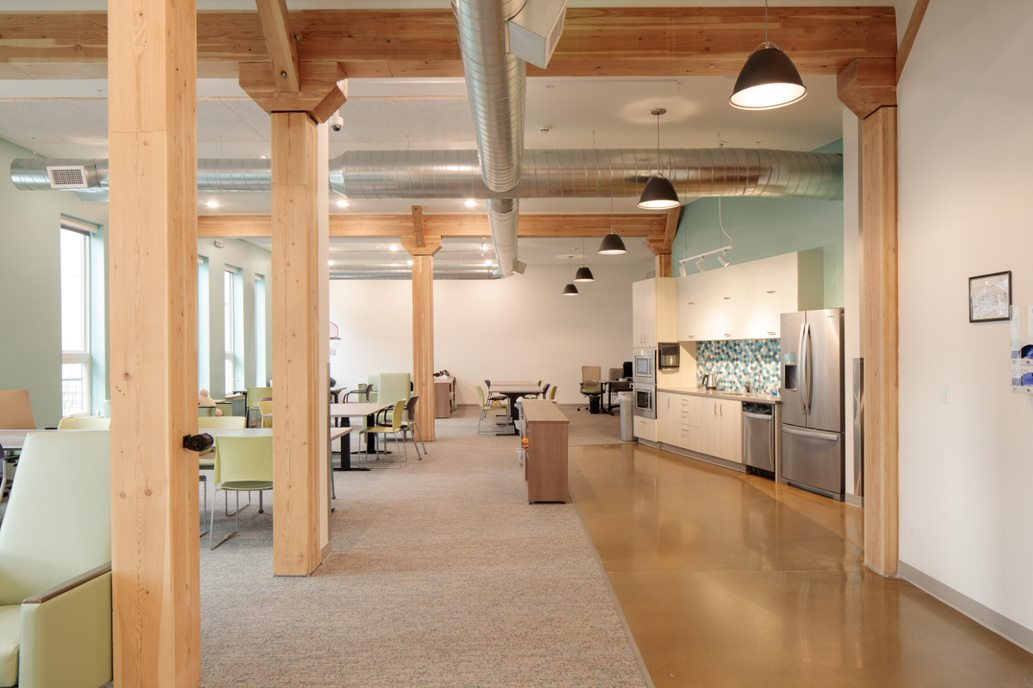 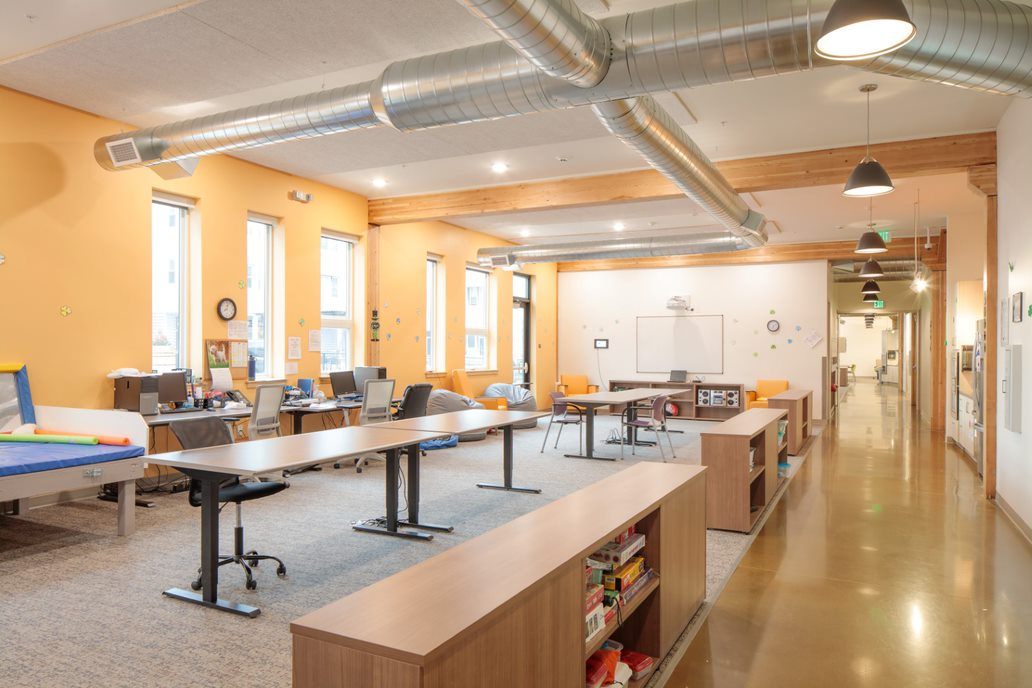 Stella Interior/Exterior
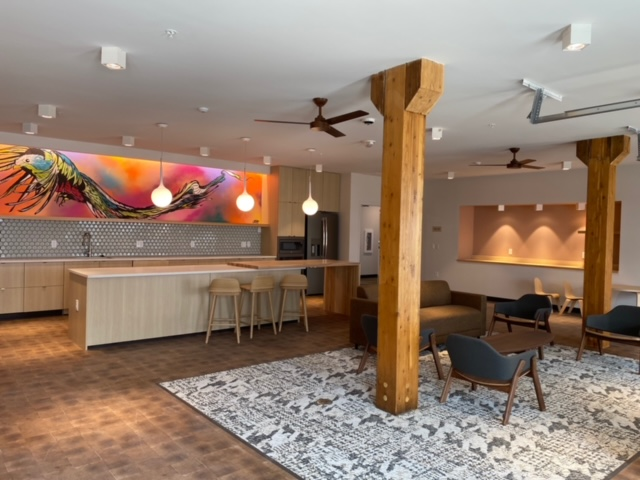 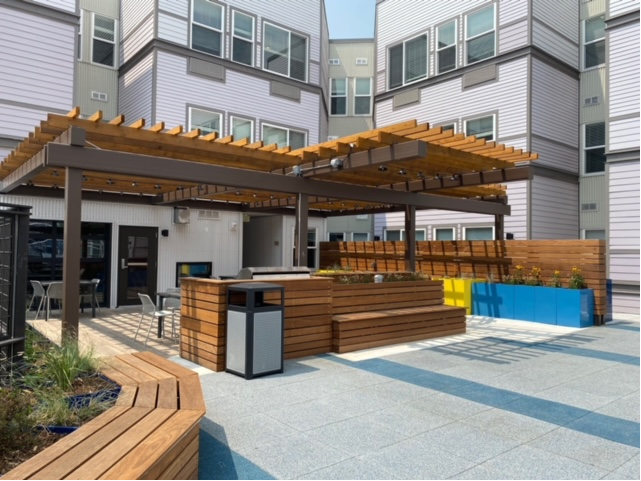 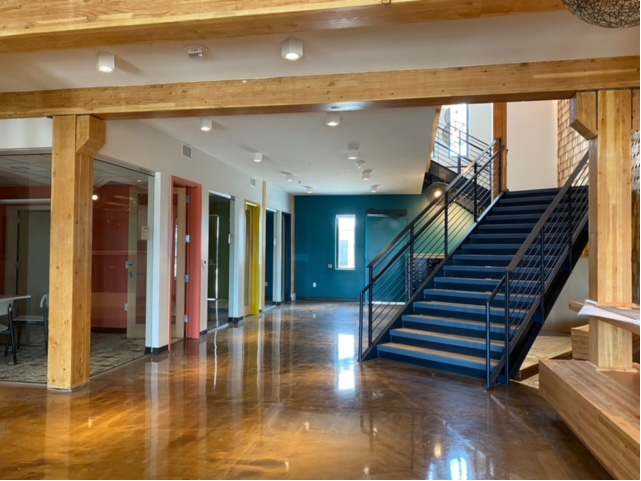 Laradon possesses the entire first floor of Elisabetta and Stella for programming and Elisabetta (Adult Day Services) and Stella (Adult Employment and Child Transition)

Financial structure allows “free” Laradon space which can be purchased at refinancing at fair-market value (likely zero) when project refinanced in 15 years
Entering a Memorandum of Understanding with Denver Housing Authority for a 4th affordable housing project
Laradon spearheaded the first ever IDD affordable housing study in Denver County
Study results will be published this fall and shared broadly
Tangible Results of the Projects
22-811 Vouchers
  30 handicap accessible units
  Re-developed 3 square city blocks in Globeville
  Home to a small number of IDD families and Laradon staff
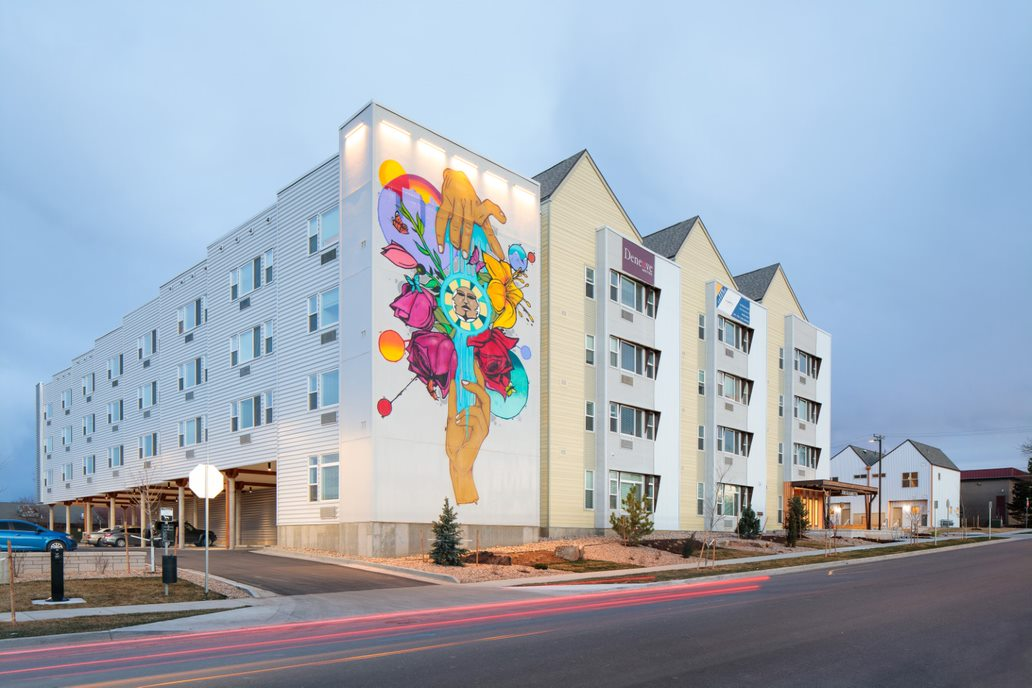 Challenges
Need more IDD families accepted in units
Financing structure, housing regulations and cost are barriers of entry for IDD families – easier for the homeless population than for IDD
Need legislative and regulatory changes to expand eligibility rules for IDD
Incorporate IDD housing study findings into future projects
Insufficient Social Security Income to pay affordable housing rents
Conclusion
Affordable housing projects are doable, but much work remains to get IDD families into these units